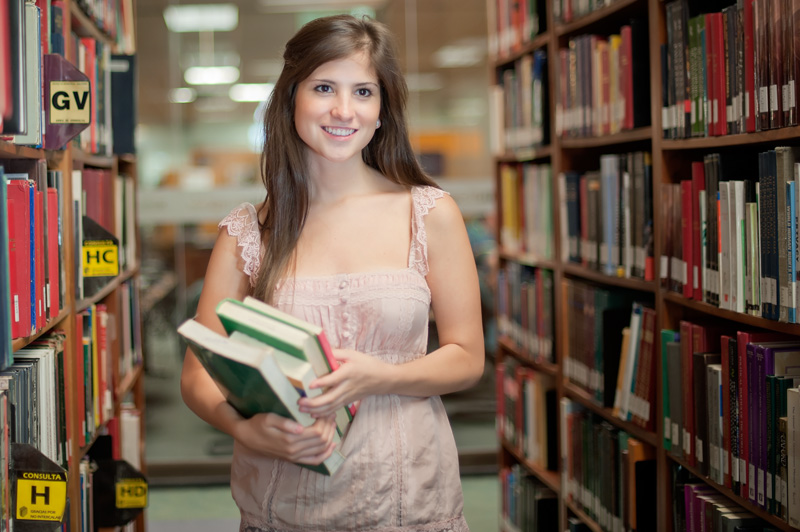 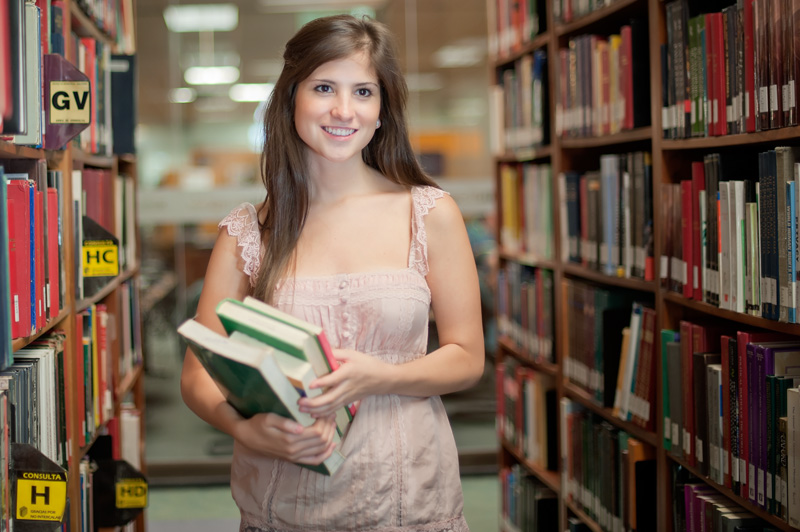 Planeación Financiera

REFLEXIONA 2.0
Documento informativo
Gestión de Información Financiera y Administrativa
Septiembre, 2015
[Speaker Notes: Jueves de 12 a 1:30]
Asignación de recursos
Mitos de la asignación
“Todo lo que planeé en este semestre me lo tengo que gastar porque de lo contrario me disminuirán el presupuesto para el siguiente periodo”.
1
2
“Si ya me autorizaron mi plan financiero, quiere decir que ya puedo ejercer los recursos”.
3
“Si yo no solicité recursos al inicio del semestre, me tengo que esperar al siguiente periodo para solicitarlos”.
[Speaker Notes: Como líderes debemos observar los mitos relacionados a las anteriores prácticas de la planeación. Recuerda que la nueva forma de gestión financiera nos ayuda a enfrentar con mayor rapidez y flexibilidad cambios en el entorno que afecta nuestra planeación de recursos.

183941819]
Asignación de recursos
Dependiendo del tipo de egreso, la asignación de recursos puede solicitarse través de:
REFLEXIONA
CAPEX
[Speaker Notes: Dependiendo del tipo de egreso, la asignación de recursos puede solicitarse través de:
REFLEXIONA
CAPEX

Haz clic para que conozcas más sobre estos.

178540307]
Asignación de recursos
¿Cuándo usar REFLEXIONA o CAPEX?
* Inversiones: Se comenzará a documentar en reflexiona a partir de Enero’16
[Speaker Notes: Se usará Reflexiona o Capex dependiendo del tipo de egreso. Se usa Reflexiona para operación, proyectos y eventos y para Inversiones es CAPEX. No todos los líderes llevamos a cabo este último tipo de operaciones, la mayoría de los líderes solo necesitaremos usar Reflexiona.

Mejorar la presentación del gráfico.

SOLO PARA LIDERES DE APOYO Y PROFESORES]
¿Qué necesito saber de REFLEXIONA?
¿Por qué es necesario contar con un proceso de Reflexiona?
¿Qué es Reflexiona?
¿Cuándo debe hacerse una reflexión?
¿A partir de qué monto $ autoriza el Rector de la Institución una reflexión?
¿Para qué tipo de egresos NO se debe realizar una reflexión?
¿Cuáles son los lineamientos de REFLEXIONA?
¿Cuáles son los retos de Reflexiona para el 2015-2016?
A un año de su implementación, ¿cómo nos ha ayudado reflexiona?
¿Por qué es necesario contar con un proceso de Reflexiona?
Entorno REFLEXIONA:
http://www.rh-itesm.mx/reflexiona/index.html
Un espacio con información para conocer:
El uso de la plataforma por tipo de egreso
Lineamientos de reflexiona
Información a detalle del proceso.
¿Qué es reflexiona?
Es un análisis que facilita al líder el asegurar que sus decisiones estén alineadas estratégicamente, documentando los beneficios esperados. 

Sin importar el monto solicitado, los líderes deben reflexionar sobre el valor agregado del uso de los recursos.

Esta reflexión debe ser previa al uso de los recursos.
¿Qué hace?
A través de la plataforma tecnológica REFLEXIONA, se le solicita al líder justificar, validar, autorizar y documentar peticiones de egresos mayores a $50 mil pesos (IVA incluido) en gastos de operación.  

Para eventos y proyectos, todos deberán utilizar la plataforma de REFLEXIONA sin importar el monto.
¿Cómo lo hace?
¿Cuándo hacer una reflexión?
Reflexiona debe iniciarse antes de:
Realizar cualquier compromiso con un tercero
Firmar cualquier tipo de contrato 

No es necesario contar con el monto exacto al momento de realizar la solicitud, ni se requiere anexar cotizaciones.
Anexar una factura – significa una “X”

Debe considerarse el tiempo de autorización que toma una reflexión.
75% de las reflexiones autorizadas en menos de dos semanas.
¿Quiénes participan en una reflexión?
¿Qué egresos no requieren documentarse en la plataforma de REFLEXIONA?
Viajes de nuestros empleados – Concur
Mantenimientos urgentes
Pago de impuestos y derechos
Servicios públicos
Teléfono
Agua
Luz
Gas
NOTA: servicios de internet, SÍ se reflexionan.
¿Cuáles son los lineamientos de Reflexiona?
Es un proceso de asignación de recursos que busca alinear los egresos a las estrategias de la Institución Declaratoria

El Reflexiona debe realizarlo la persona que, de acuerdo con su perfil de puesto, es  responsable de ejecutar el presupuesto

Se deben reflexionar todos los egresos:
Para egresos de operación, se documentan en la plataforma aquellos que son igual o mayor de $50 mil pesos (IVA incluido)
Para el caso de eventos y proyectos todos, sin importar el monto, deberán documentarse.

Previo a la solicitud de asignación de un egreso específico de un evento y/o proyecto, es importante tener la reflexión del evento y/o proyecto autorizada (Reflexiona paraguas)
¿Cuáles son los lineamientos de Reflexiona?
Para calcular el monto de un egreso recurrente debe tomarse como fecha límite cuando concluye el plan presupuestal (para el plan 15-16, la fecha límite será 30 de junio de 2016).  Si el servicio continuará después de esa fecha, debe realizarse un nuevo reflexiona.

El responsable del evento o proyecto, al realizar la reflexión, debe considerar todos los egresos relacionados a la petición, sin importar si el egreso es financiado por otras áreas de la Institución.  Ejemplo, si pedimos asignación de recursos para un Evento, el cual implica que de  manera obligatoria tengan que viajar profesores o directivos de otros Campus o entidades del Tecnológico de Monterrey , en el costo total del evento debe considerarse ese egreso, aunque el viaje sea cubierto por una entidad diferente al que organizó el evento.

No se incluyen en el proceso de reflexiona servicios públicos (luz, agua, teléfono), pagos de impuestos, ni mantenimientos urgentes.

De acuerdo con las tablas de autorización presentadas, un autorizador puede reasignar la solicitud siempre y cuando sea de un nivel jerárquico, en la Institución, igual o mayor que él.
¿Cuáles son los retos de Reflexiona para el 15-16?
Fortalecer la calidad de las reflexiones 
Lineamientos e indicadores para eventos
Business Case

Fomentar una cultura integral y no el “solicito sólo lo que se cargará a mi Ceco” 
Ej. Congreso de Innovación Educativa / FTVs

Ser oportuno
Reflexiona es asignación de recursos no pago

Utilizar la información para la toma de decisiones (proactividad)
Plan 15-16 Reflexiones 14-15
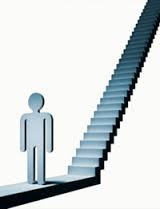 1. Fortalecer la calidad de las Reflexiones
Dos vertientes:
Cualitativa
Información que capturamos en la Reflexión
Retroalimentación que damos / recibimos en la Reflexión
Documentos que acompañan nuestra Reflexión
Cuantitativa
Indicadores financieros de acuerdo al tipo de egreso
Impacto 
Seguimiento
Business Case
Beneficios
Recursos comprometidos a futuro
En lo cualitativo…………..
1.1 Información que capturamos
Reflexiona ayuda a:
Definir objetivo
Identificar beneficios
Tener claridad de los recursos que solicitas
Aspecto clave en el llenado de una reflexión la sección de “En resumen………” = cómo posicionar tu idea
¿Qué haces?
¿Qué problema solucionamos? / ¿Qué oportunidad estamos aprovechando?
¿Cómo es diferente lo que propones a lo ya existente?
¿Por qué es importante?
EJEMPLO
Cómo “posicionar” tu idea – Ejemplo – Redacción con áreas de oportunidad
Que los alumnos de nuevo ingreso a Preparatoria:
Experimenten una vivencia única que contribuya a la generación del sentido de identidad y pertenencia a la comunidad estudiantil del Tecnológico de Monterrey; 
Conozcan las instalaciones, servicios, estructura organizacional y procesos que hacen posible y grata la vida estudiantil, vivenciando una serie de actividades que posibiliten el encuentro, intercambio e integración con sus nuevos compañeros. 
Se apropien de la cultura institucional, se sientan parte de la comunidad estudiantil del Tecnológico de Monterrey. Que los alumnos de Preparatoria, vivan y consoliden su sentido de pertenencia a Prepa Tec.
Cómo “posicionar” tu idea – Como debería ser….
Evento que busca reunir a los 120 alumnos de nuevo ingreso de la preparatoria, durante todo el día, con el objetivo de que conozcan los principales servicios que ofrecemos así como a los responsables de los mismos y las instalaciones del Campus (¿Qué haces?).   Al realizar este evento se evitará que cada área organice su propio evento lo cual causaba confusión entre los alumnos (¿qué problema solucionamos?).  Por primera vez, se incorpora en este tipo de eventos, dinámicas de liderazgo y de trabajo en equipo las cuales se llevarán a cabo entre los alumnos de nuevo ingreso y los candidatos a graduarse (¿cómo es diferente lo que propones a lo ya existente?).  Se espera que este esfuerzo ayude a que los alumnos de nuevo ingreso inicien su vida estudiantil conociendo a sus compañeros y al personal del Campus contribuyendo a que esta experiencia sea el inicio de la generación del sentido de identidad y pertinencia que buscamos en nuestra Institución. (¿por qué es importante?)
1.2 Calidad del diálogo - retroalimentación
Calidad del diálogo - ¿Cómo damos retroalimentación?
Una oportunidad de:
Compartir nuestras observaciones, sugerencias y preocupaciones 
Generar valor agregado a la idea o propuesta que nos toca validar / autorizar
Fomentar la empatía con nuestros colaboradores (responsables de la solicitud)
1.2 Calidad del diálogo - retroalimentación
Cuando digamos que no, expresemos por qué:
Aprovechemos en la validación (al aceptar) la oportunidad de retroalimentar y no dejarlo como un:
El presupuesto para el viaje es de $920,000.00 lo cual implica que estarían ejerciendo prácticamente el 25% de su presupuesto total de operación del semestre. Deben de considerar que tienen 4 salidas más. También deben de considerar que en caso de acceder a la Postemporada entonces pueden tener más salidas.
Favor de especificar de forma más específica -aunque sea aproximada- los montos de cada uno de los gastos (se sugiere agregar archivo de excel con el desglose). Justificar premios, así como también clarificar la descripción del proyecto: ¿se llevará a cabo en las instalaciones del Museo o en las instalaciones del Tec?, ¿implica viaje de los alumnos al museo (esto para que se considere también el transporte/hospedaje dentro de los costos)?
“Adelante con la reflexión”
“Sí, es muy necesario”
El usuario válido la reflexión
“Importante para nuestra operación”
1.3 Documentos que acompañan la reflexión
En reflexiona, más es menos…
Más archivos es menos atención a lo importante
Se sugiere que al momento de redactar la reflexión se vincule al documento que soporta la información. 
Ejemplo:
“Tanto alumnos como público tendrán la oportunidad de conocer y apreciar la riqueza del vestuario tradicional de las diferentes regiones de nuestro país (ver archivo anexo fotosvestuarios.ppt) Con esto estamos promoviendo en ellos un sentido de orgullo y ciudadanía. El precio de cada vestuario es alto y la inversión no se puede disminuir sin dejar fuera del espectáculo a algún alumno”(ver archivo anexo cotizacionvestuario.xls)
1.3 Documentos que acompañan la reflexión
Para eventos y proyectos, se sugiere preparar un documento donde en una sola página se resuma las ideas e indicadores más relevantes de la propuesta y vincularlo con la información de la reflexión.
“En resumen: El representativo de Folclórico (con 80 participantes) promueve en la comunidad el orgullo de nuestras tradiciones mexicanas, a través de presentaciones impactantes por la riqueza y diversidad cultural de nuestro país (ver documento resumenejecutivo.ppt)”
En lo cuantitativo………..
1.4 Indicadores financieros de acuerdo al tipo de egreso
Es importante que proyectos y eventos de manera explícita identifiquen sus beneficios financieros.
Ejemplo:
“El impacto de este proyecto se mide a través de indicadores que contribuyen al contacto con los egresados y la vinculación con el Tec en el mediano y largo plazo: . 135 K nuevos miembros en comunidades digitales. . Generación de contenidos específicos sobre las diferentes comunidades de egresados. . 215 M de impactos publicitarios. . 23 M de personas alcanzadas. . 275 K visitas al sitio, canales EXATEC. . 7.5 K descargas de la app EXATEC. . 9 K registros nuevos BD EXATEC. . 12K registros actualizados EXATEC”
1.5 Indicadores financieros de acuerdo al tipo de egreso
Debe llevarse a cabo un análisis cuantitativo acorde al tipo de egreso.
Investigación y Educación Continua cuenta con un formato pre-establecido que permite identificar los beneficios financieros del proyecto.
¿Qué debe incluirse?
La solicitud debe incluir TODOS los ingresos y egresos relacionados de manera directa e indirecta
Para eventos recurrentes, deberá presentarse el resultado financiero de dicho evento del año anterior (ingresos y egresos)
Indicadores que permitan evaluar el egreso solicitado.
Valor presente neto
TIR
2. Fomentar una cultura integral y no el “solicito sólo lo que se cargará a mi Ceco”
El Reflexiona debe realizarlo la persona que, de acuerdo con su perfil de puesto, es  responsable de ejecutar el presupuesto
El responsable del evento o proyecto, al realizar la reflexión, debe considerar todos los egresos relacionados a la petición, sin importar si el egreso es financiado por otras áreas de la Institución.  
Ejemplo, si pedimos asignación de recursos para un Evento, el cual implica que de  manera obligatoria tengan que viajar profesores o directivos de otros Campus o entidades del Tecnológico de Monterrey , en el costo total del evento debe considerarse ese egreso, aunque el viaje sea cubierto por una entidad diferente al que organizó el evento.
2. Fomentar una cultura integral y no el “solicito sólo lo que se cargará a mi Ceco”
Importante establecer, en eventos y proyectos, la periodicidad en la cual se solicitará la asignación de recursos.
Ejemplo: se tiene como plan el realizar cuatro reuniones con papás durante el semestre ago-dic 2015.
 Costo: $10,500 cada una
¿Cómo debe ser el reflexiona?
Se debe reflexionar por las cuatro reuniones y no solicitar una reflexión por reunión.
Integral en cuanto a considerar todos los egresos y todas las actividades (previas y posteriores)
3. Ser oportunoReflexiona es asignación de recursos no un proceso de pago
Ejemplo: evento con conferencistas
Reflexiona, no es para solicitar pagos………
Recepción de facturas
Urgente autorizar reflexiona
Invitaciones para el evento
7/13/2015
8/31/2015
9/26/2015
2015
2015
jul.
ago.
sep.
Hoy
7/1/2015
9/28/2015
8/14/2015
Firma carta compromiso con conferencistas
Firma de contratos
Inicio del evento
9/19/2015
Solicitud de reflexiona
…..es asignación de recursos
Autorización Reflexión
Solicitud de cesta de compra
Uso del servicio
7/13/2015
8/31/2015
9/26/2015
2015
2015
jul.
ago.
sep.
Hoy
7/1/2015
9/28/2015
8/14/2015
Firma carta 
compromiso con conferencistas
Inicio Reflexión
Inicio del evento
9/19/2015
Firma de contratos
4. Información para la toma de decisiones
Visibilidad de los proyectos realizados por tipo de egreso, por institución, por Campus, por monto, por estatus, etc…..
Ejemplo: reflexiones de Educación Continua al 19 de agosto





Reportes de reflexiona insumo para la planeación 15-16
Presupuesto Base cero
¿Qué hicimos el año pasado y volveremos a realizar?
¿Cuáles fueron los resultados de lo que dijimos que haríamos?
¿Cómo nos ha ayudado REFLEXIONA?
Pasamos de mera documentación a un diálogo e intercambio de ideas
Visibilidad en cualquier momento del proceso
Mejoramos la experiencia del usuario
Versión móvil más amigable

Entender los siguientes pasos:
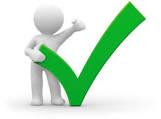 Fortalecer el rol de invitado
Clasificación de proyectos y eventos (preparatoria y profesional)
Actualización en las reglas de negocio
Monto de quien debe aprobar las reflexiones
Clarificar definiciones
% de margen entro lo reflexionado y lo ejercido
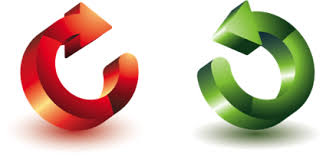